22
8
2019
Pelatihan Manajemen Pemasaran Online Berbasis Teknologi Digital Smartphone
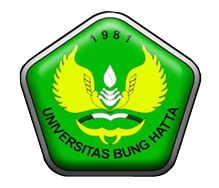 Oleh
Zulfadli, s. kom., m. sc
Fokus pelatihan
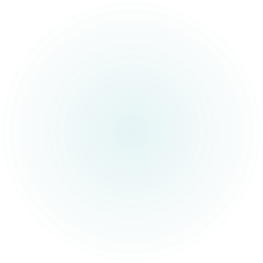 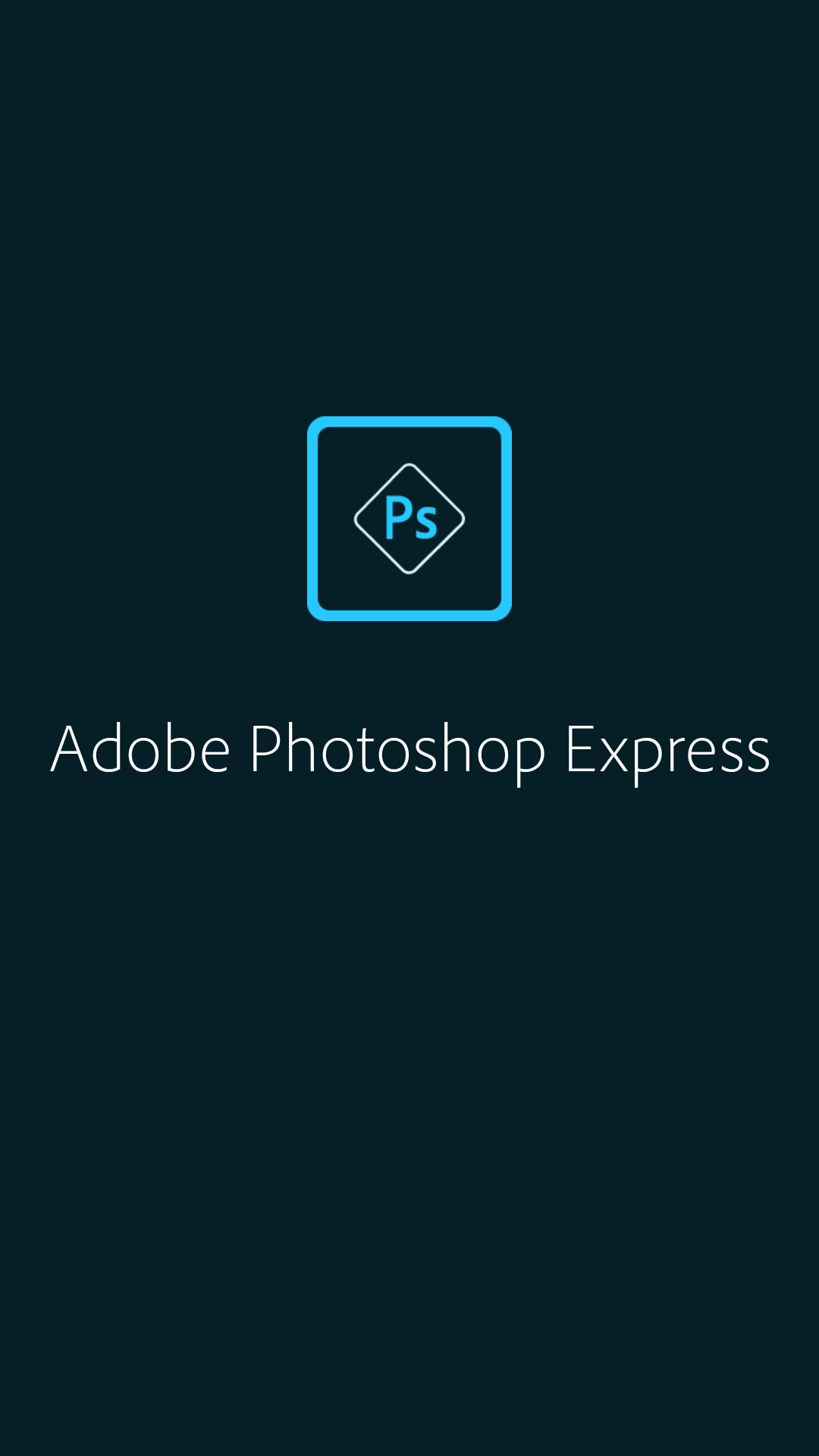 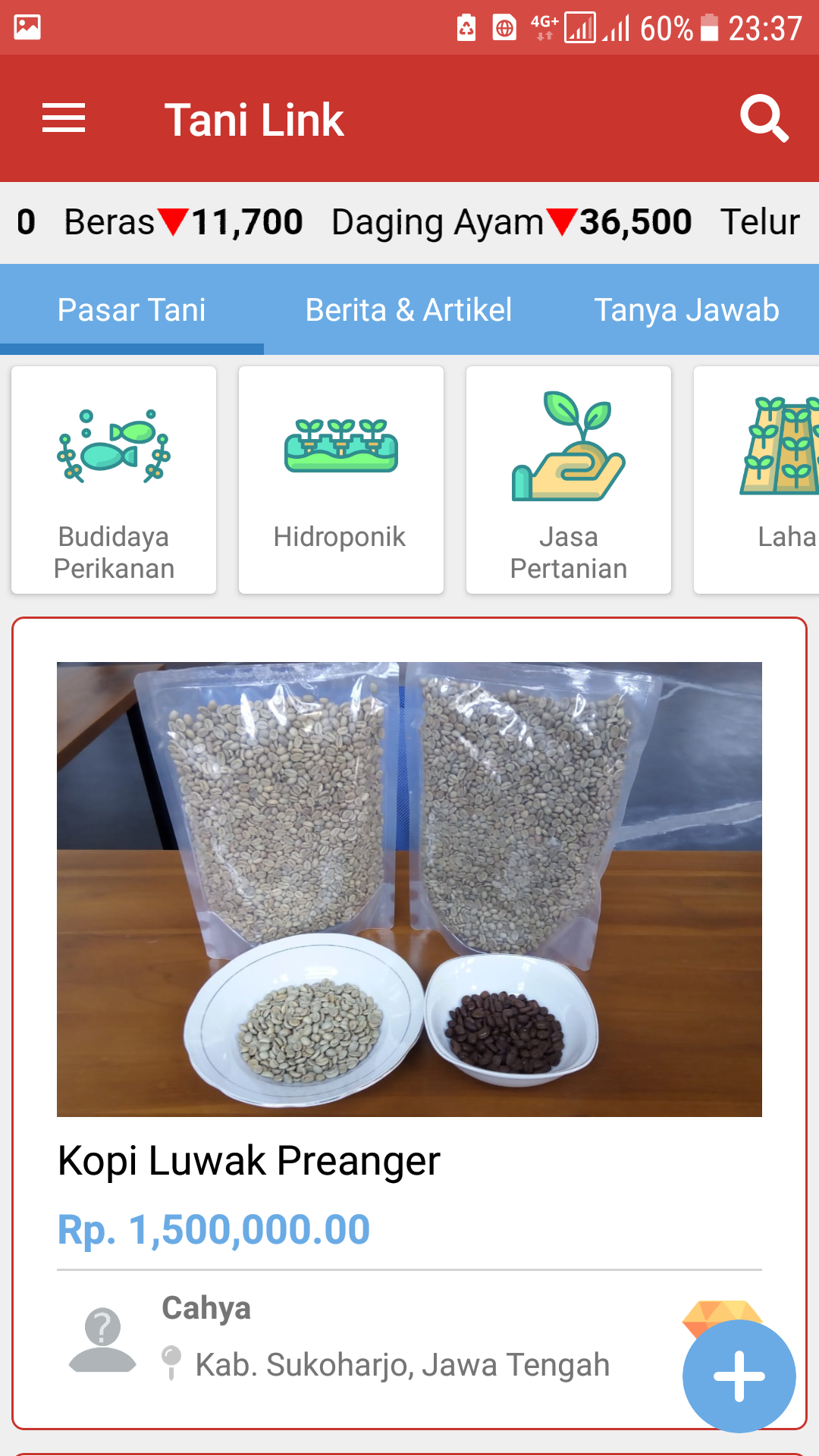 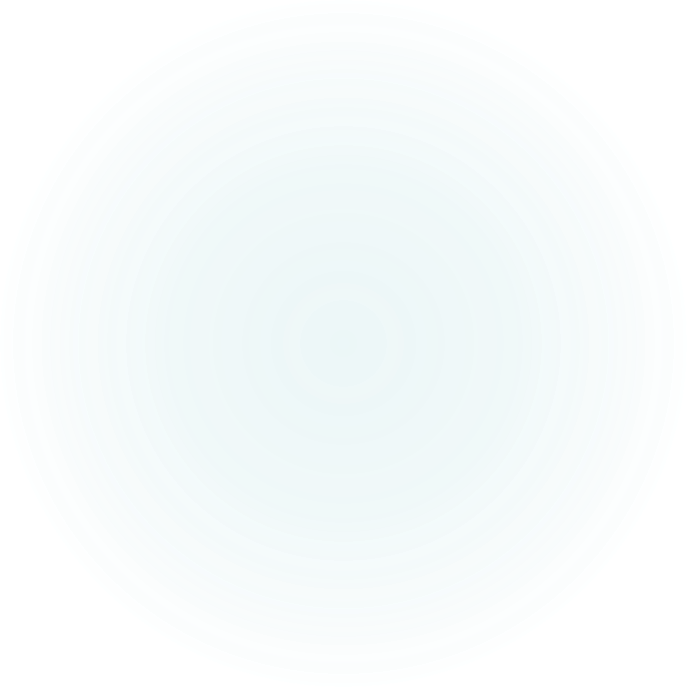 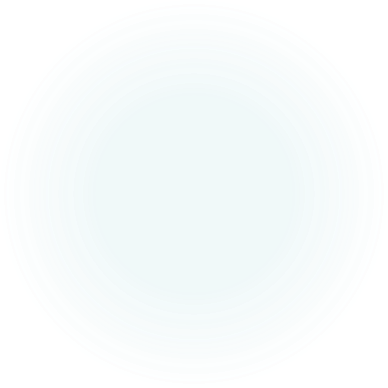 Aplikasi yang dipilih
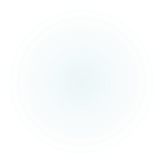 Alasan pemilihan aplikasi
Aplikasi content creation (Adobe Photoshop Ekspress)
	kemudahan penggunaan
	adanya fitur simpan otomatis sesi terakhir (resume the last session)
 Adanya fitur pemolesan otomatis dan ekspress

Aplikasi pemasaran online (Petani dan Tani Link)
Area layanan pengiriman produk yang luas
Kemudahan teknis penggunaan
Kecepatan server aplikasi
Adanya layanan informasi berbagai kegiatan pelatihan dan seminar petani
Rekomendasi Kementerian Kominfo, berdasarkan siaran pers NO. 225/HM/KOMINFO/09/2018
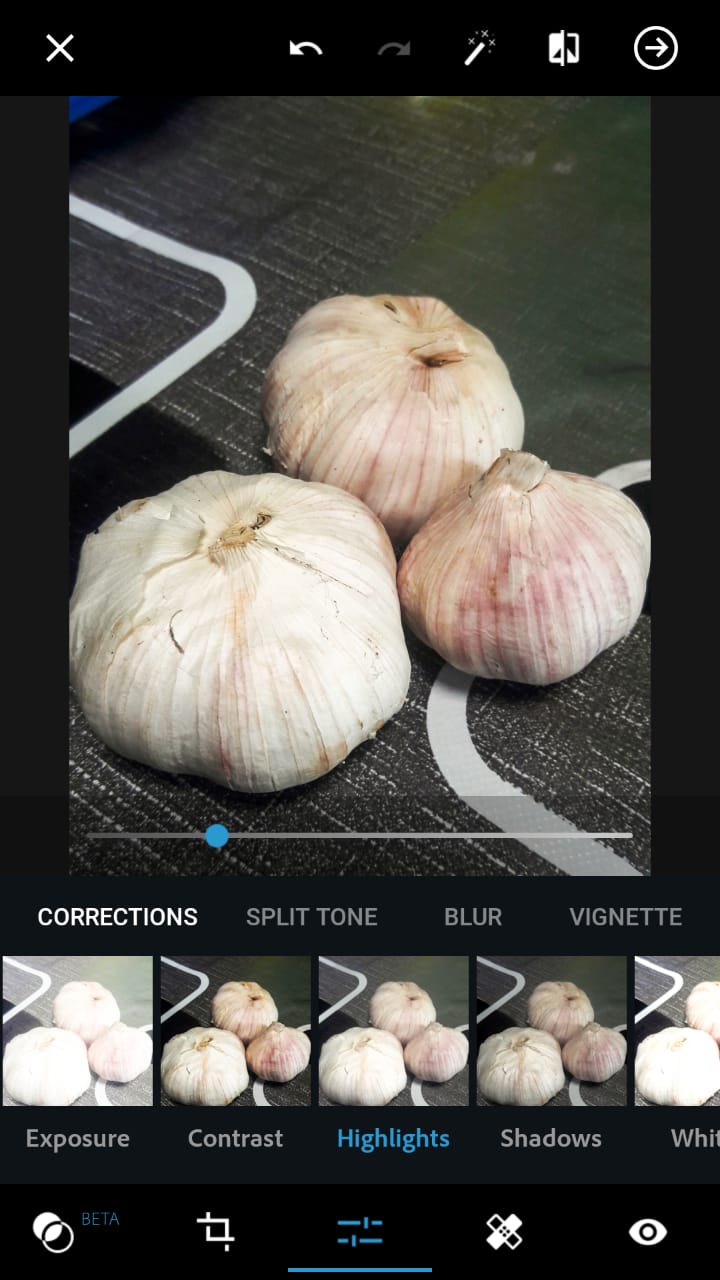 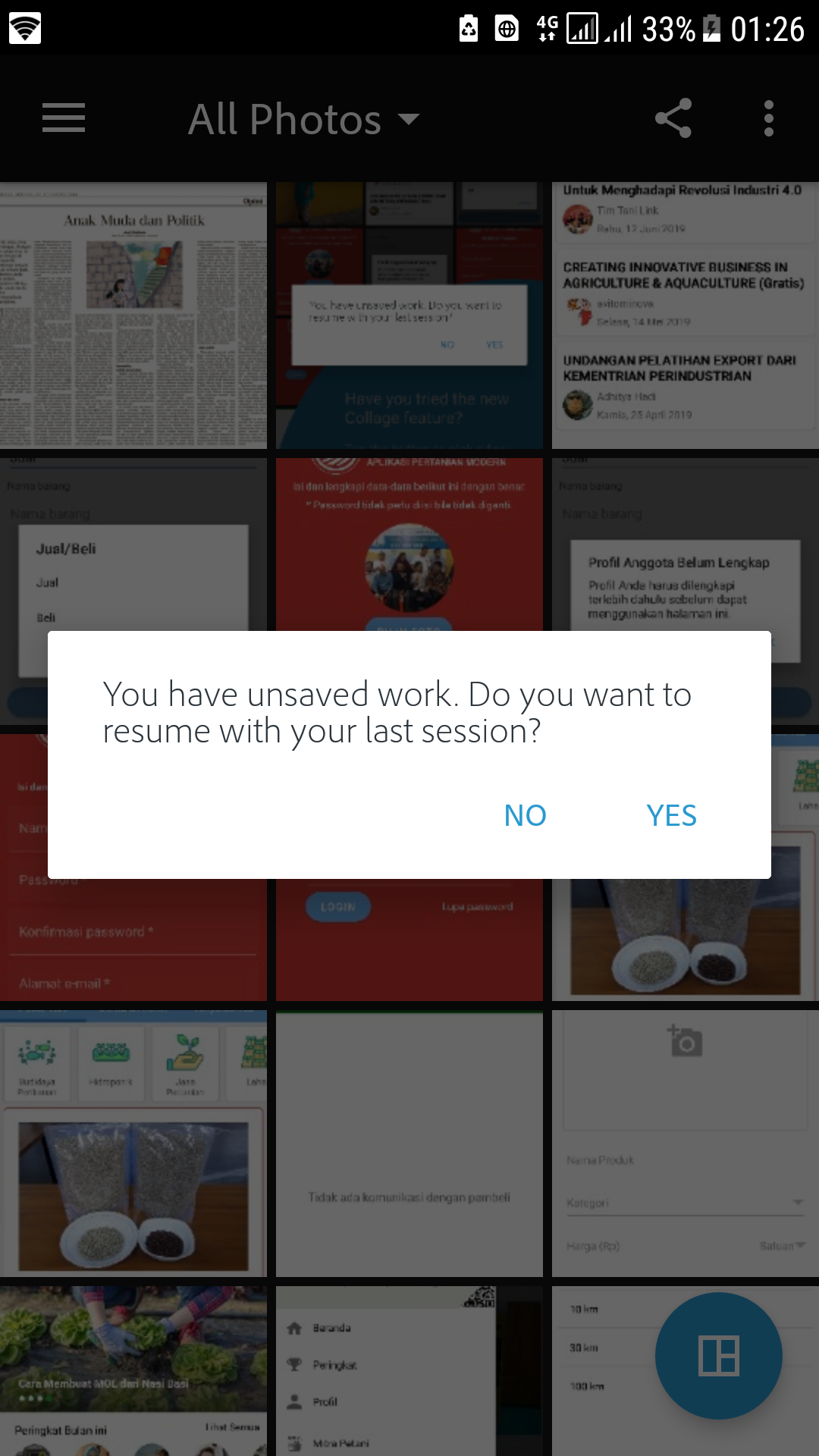 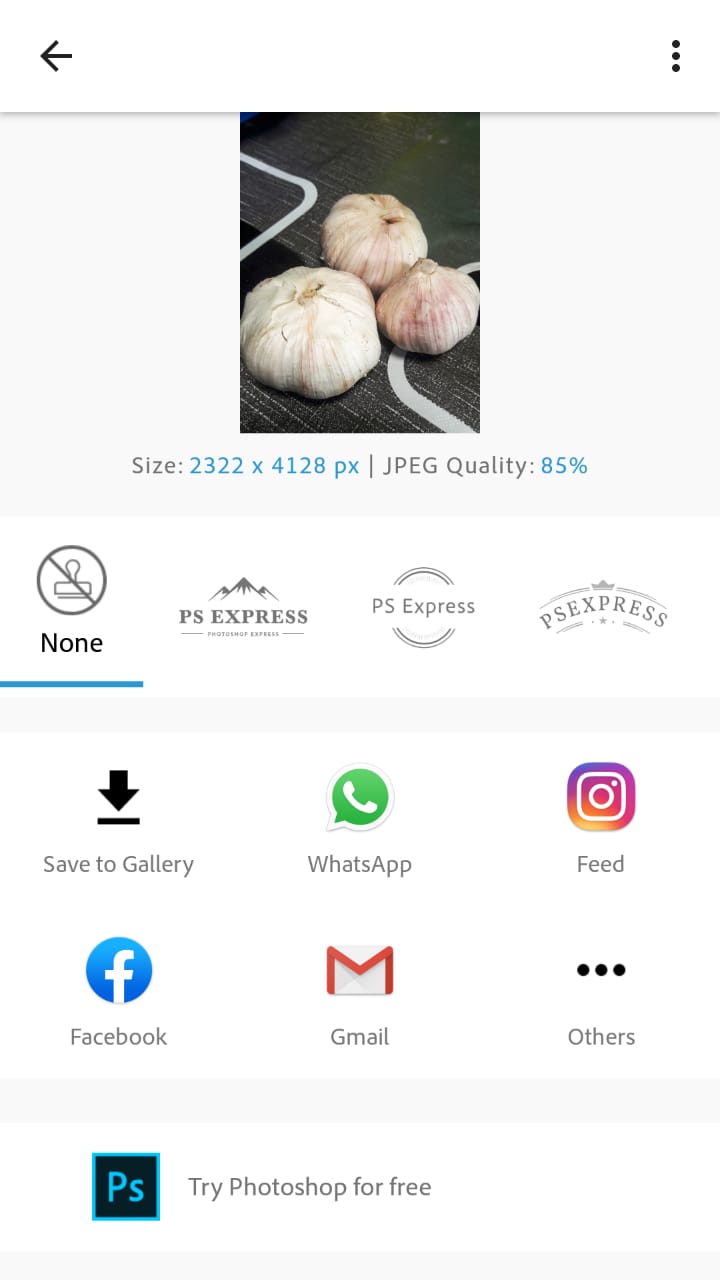 Petunjuk Teknis Aplikasi Adobe Photoshop Ekspress
Unduh di Play store dan instal di Smartphone
Daftar menggunakan akun media sosial
Content editing
Eksplorasi fitur dan layanan lain
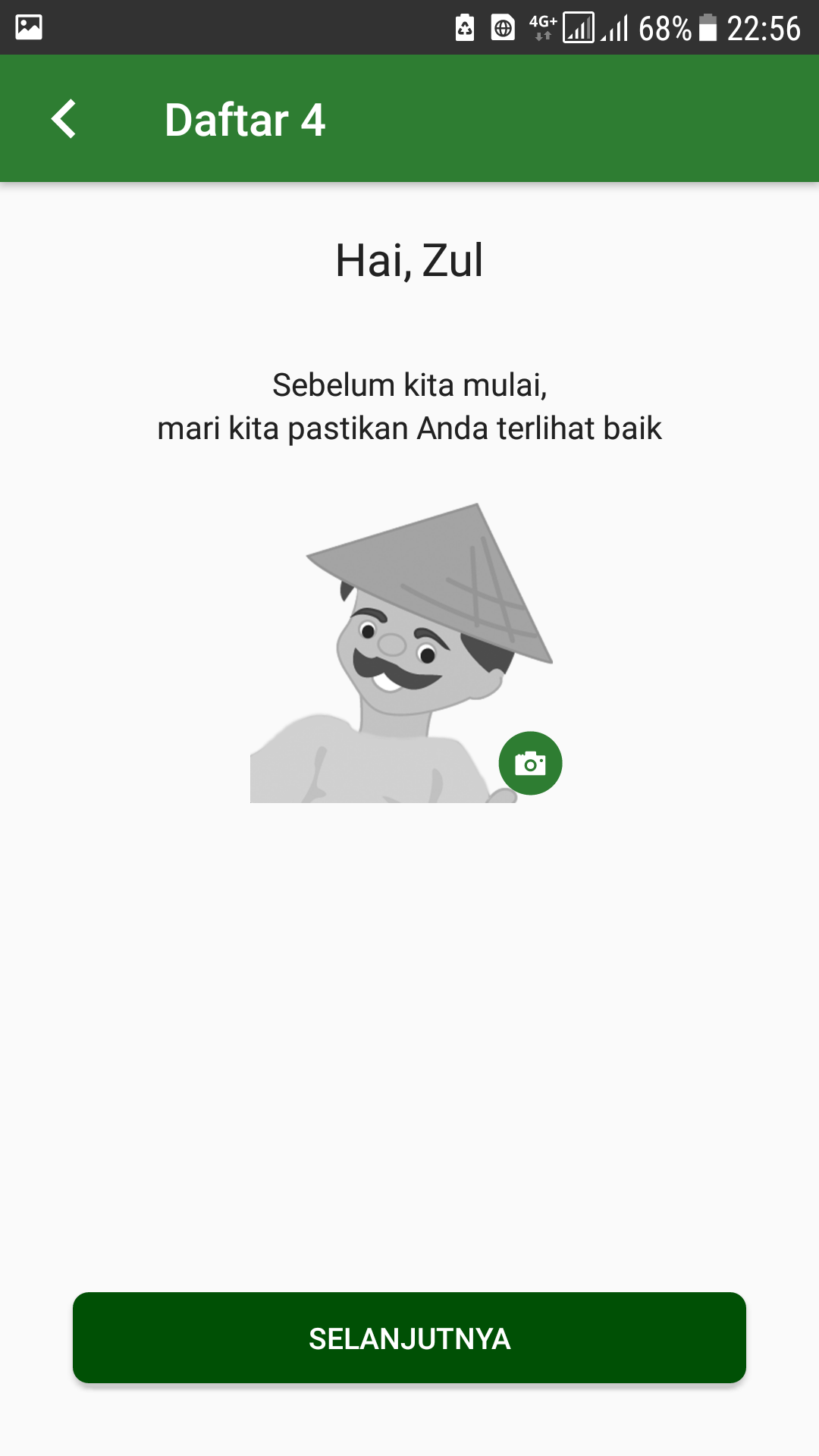 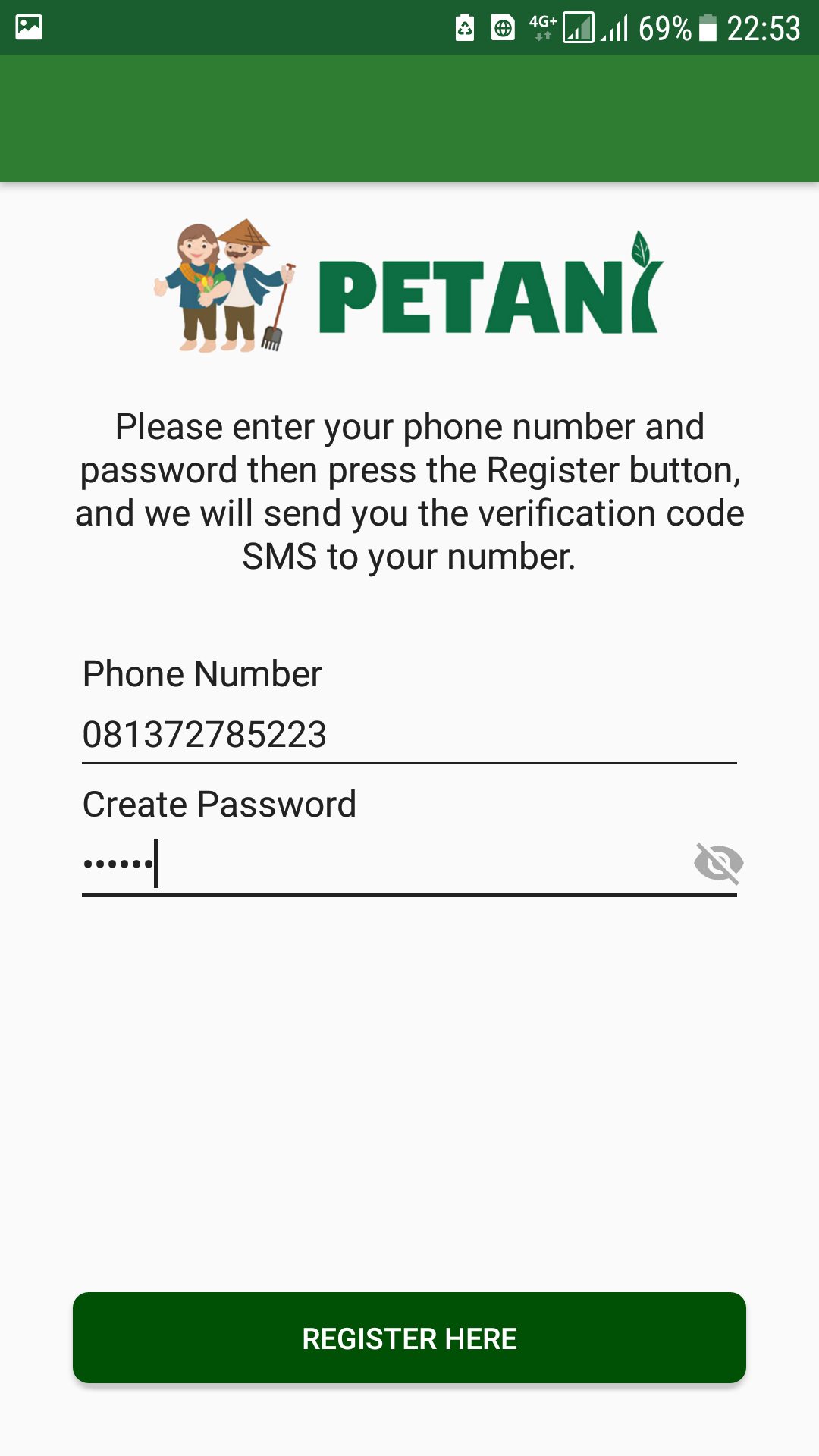 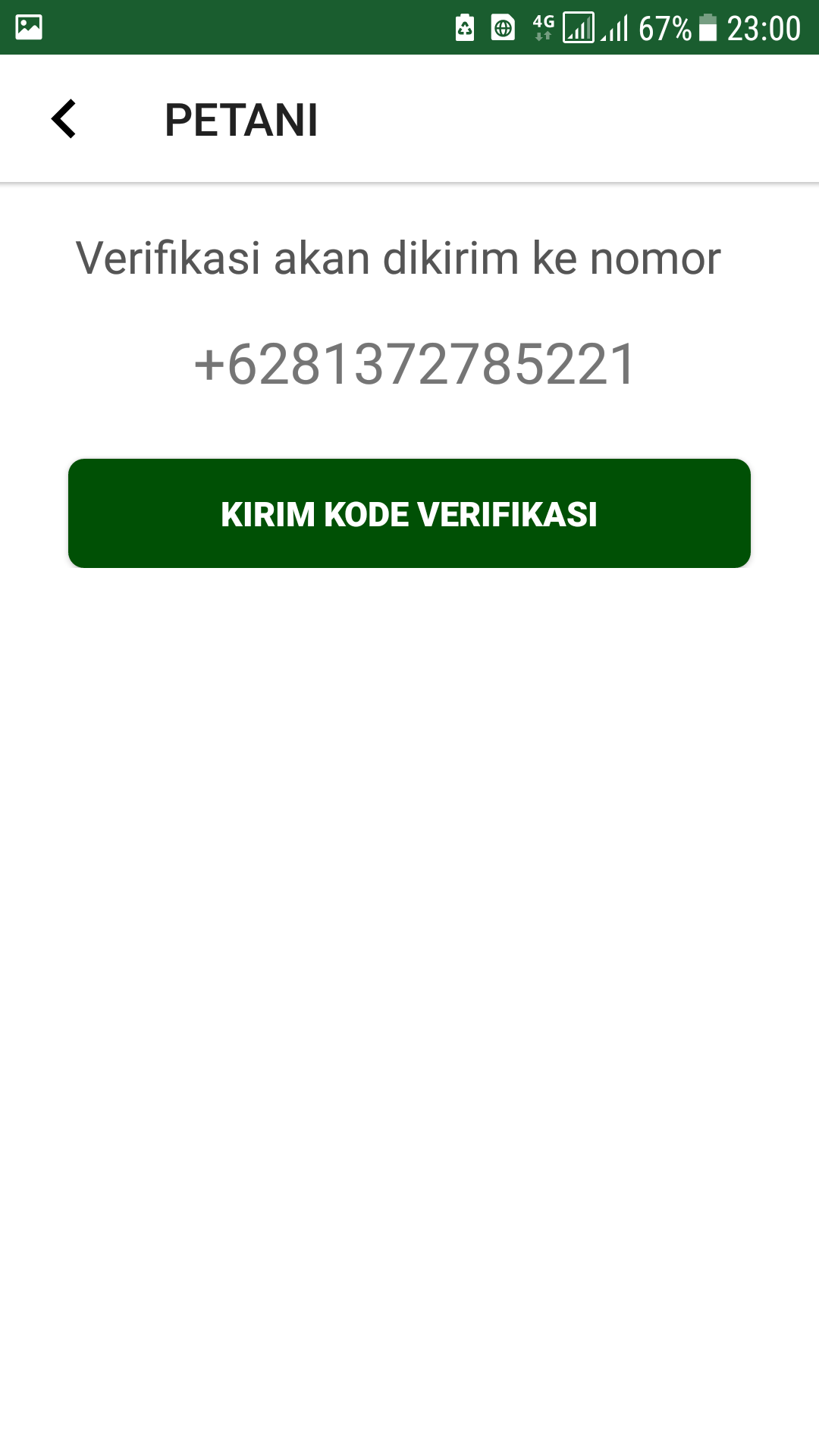 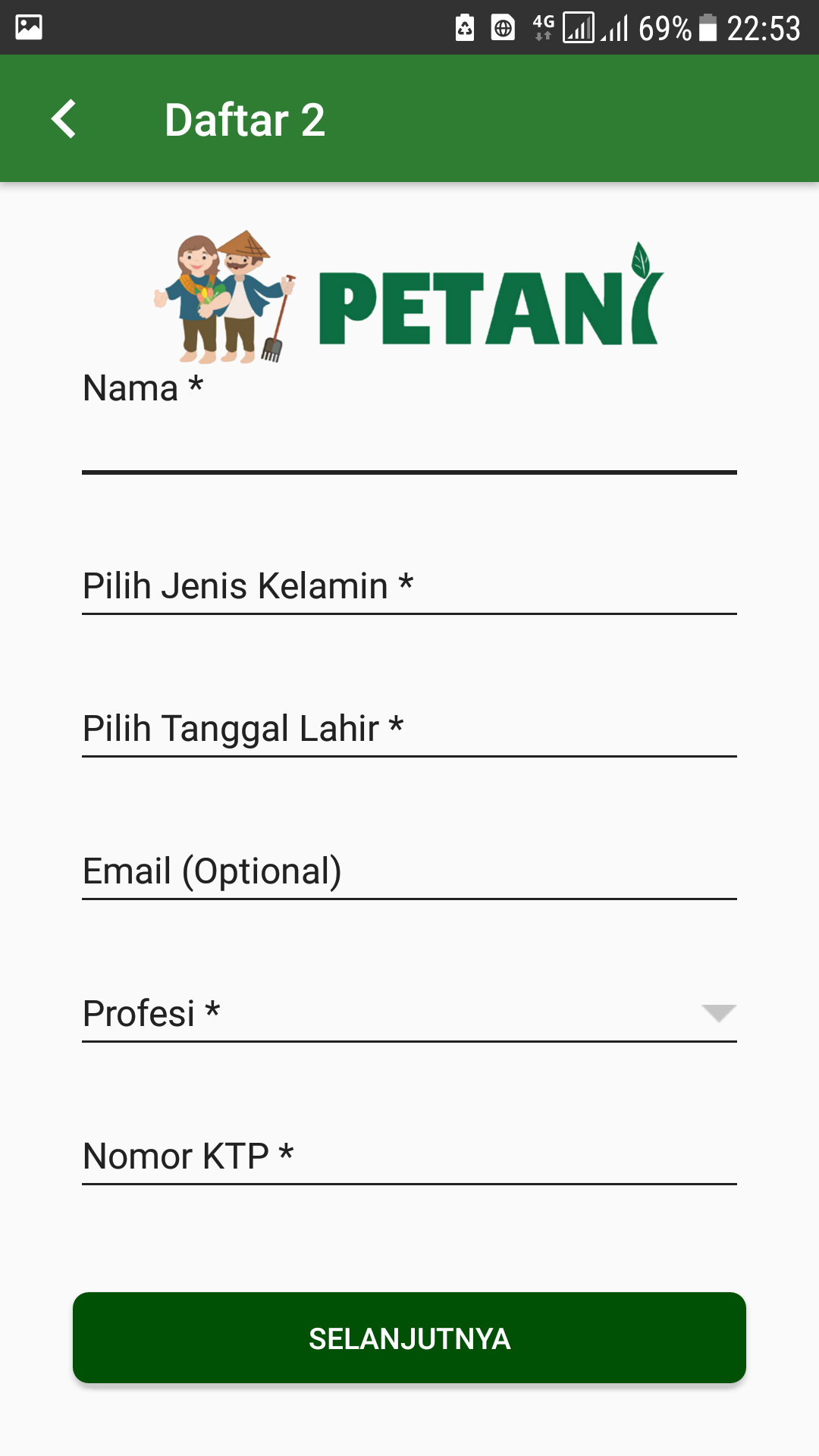 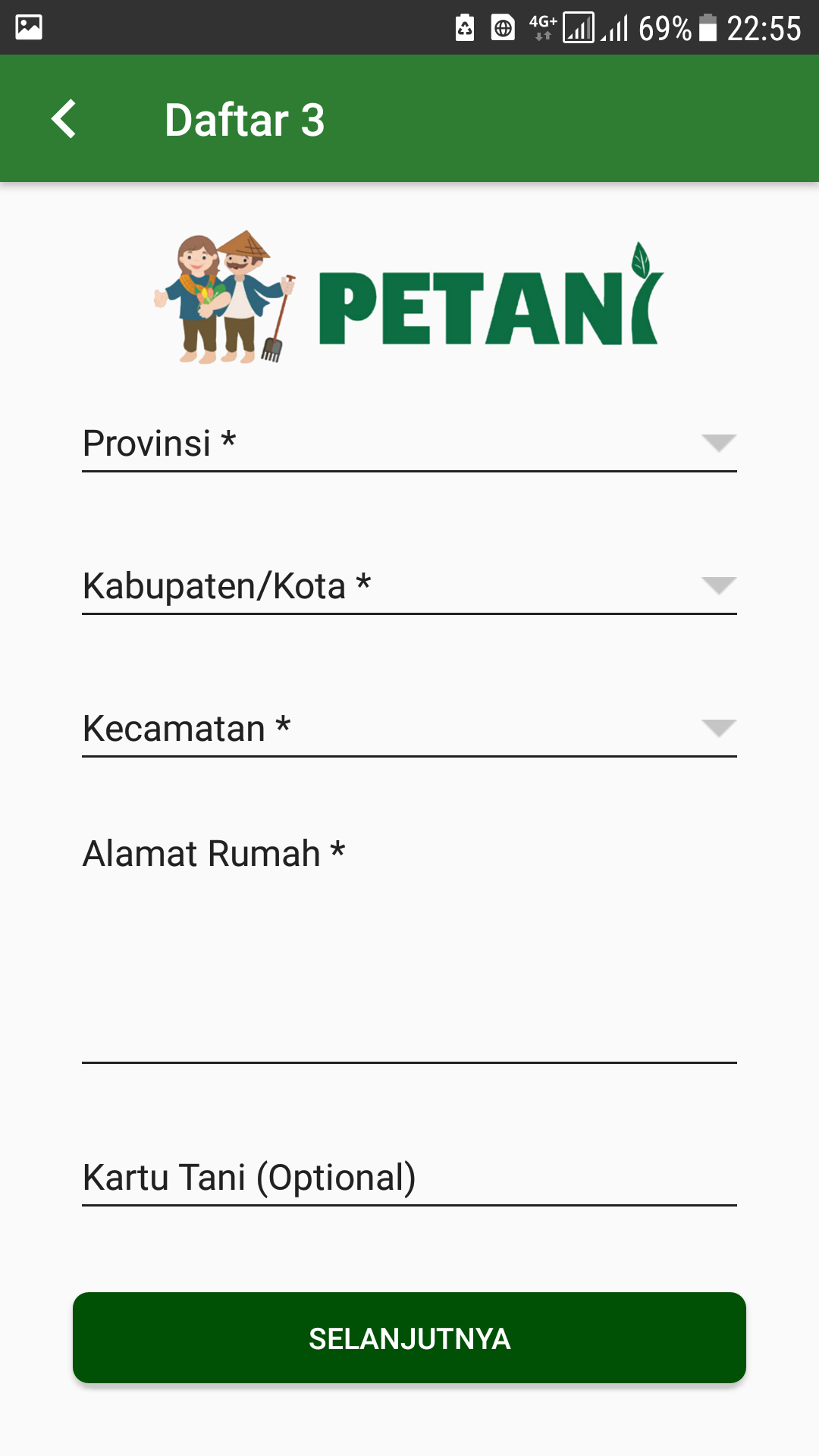 Aplikasi PETANI
Unduh di Play store dan instal di smartphone
Daftar
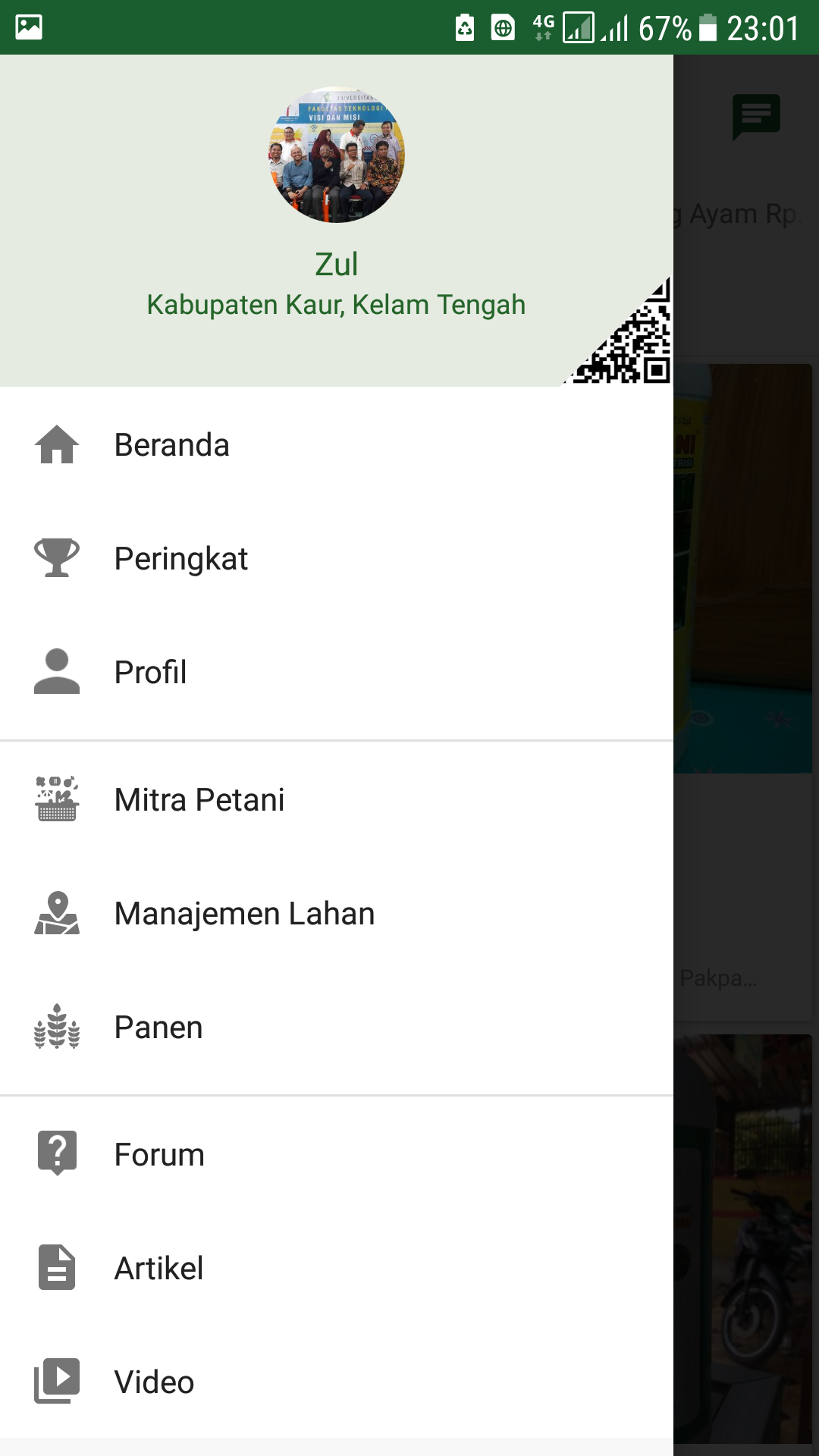 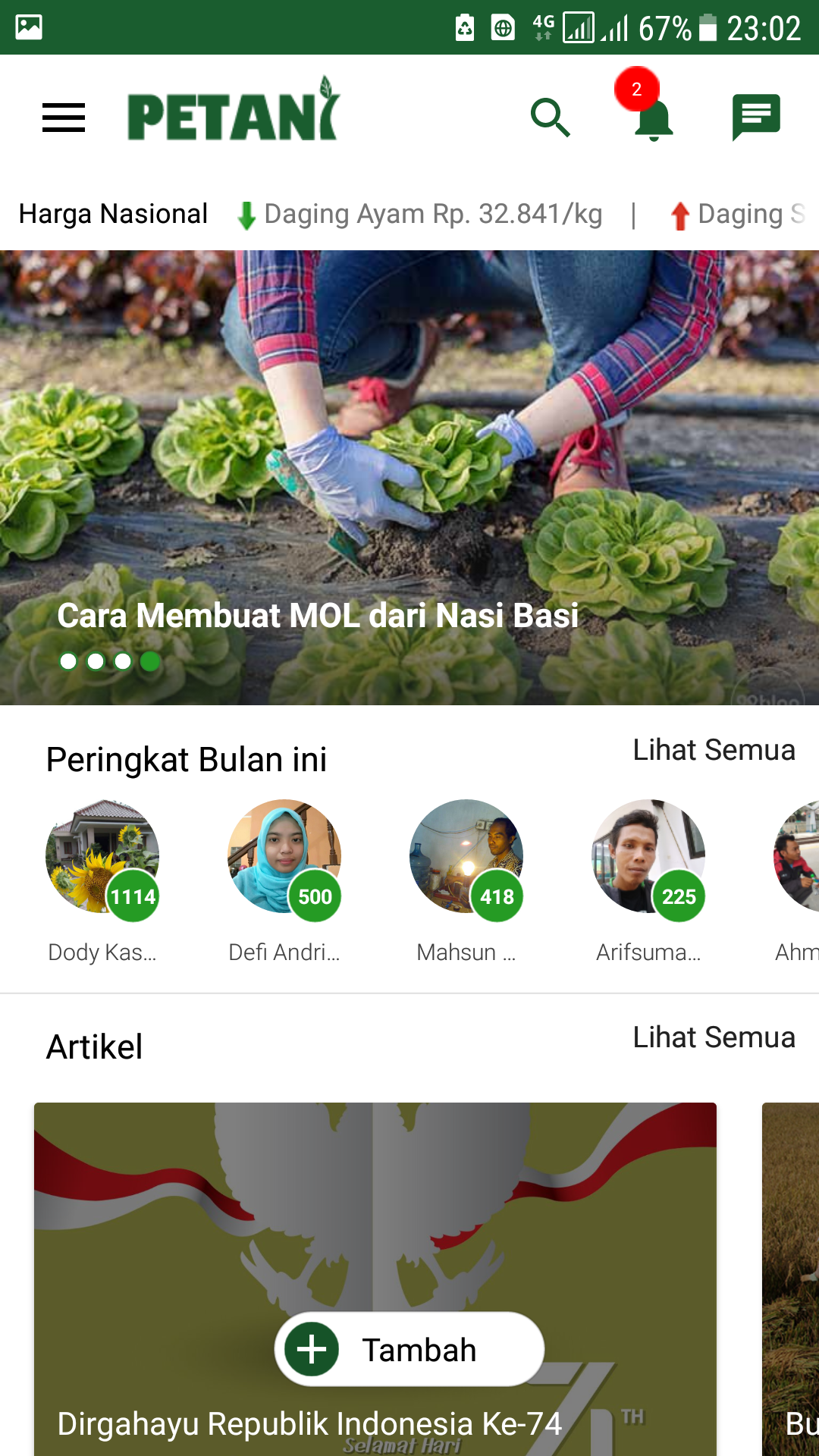 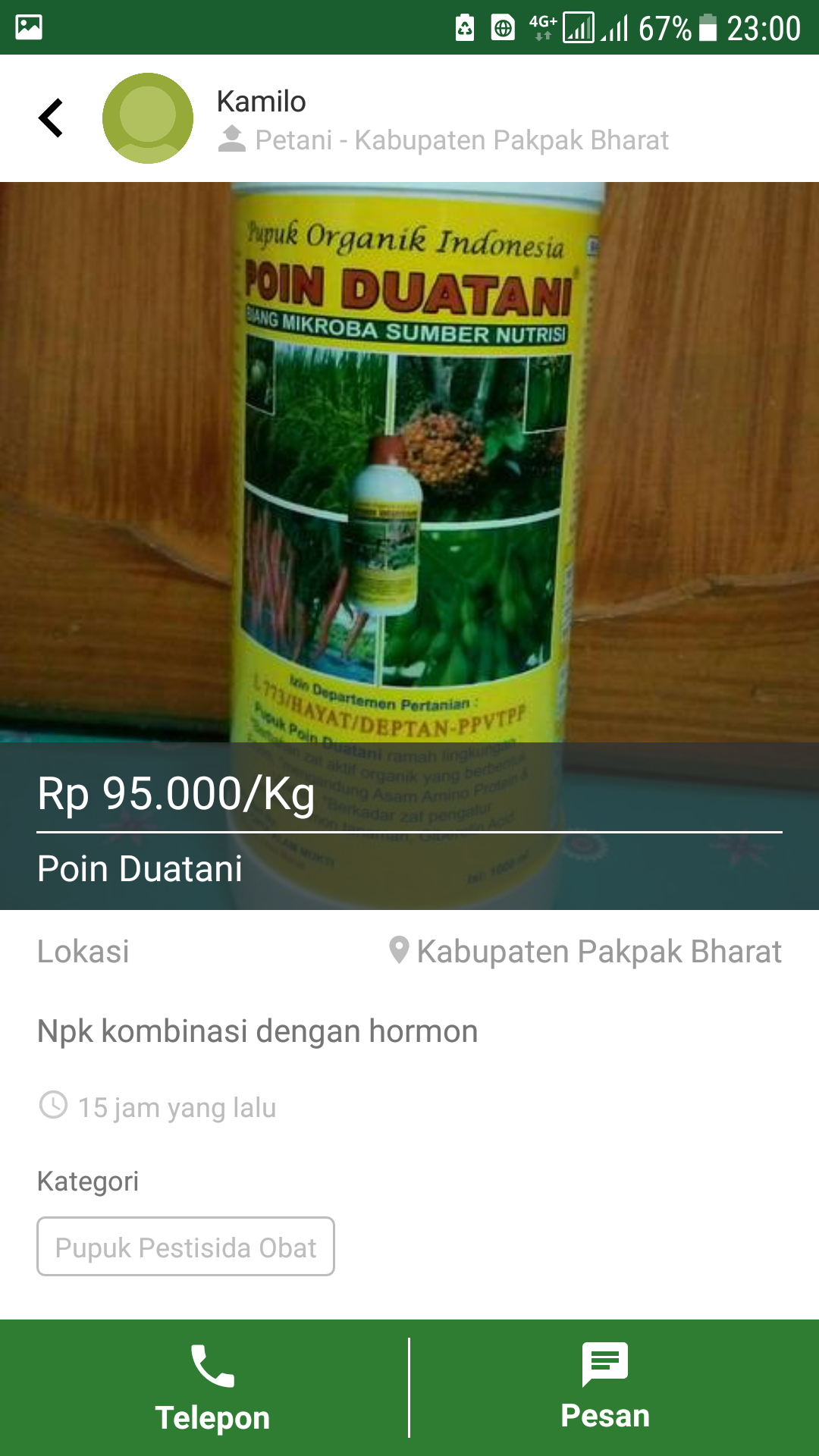 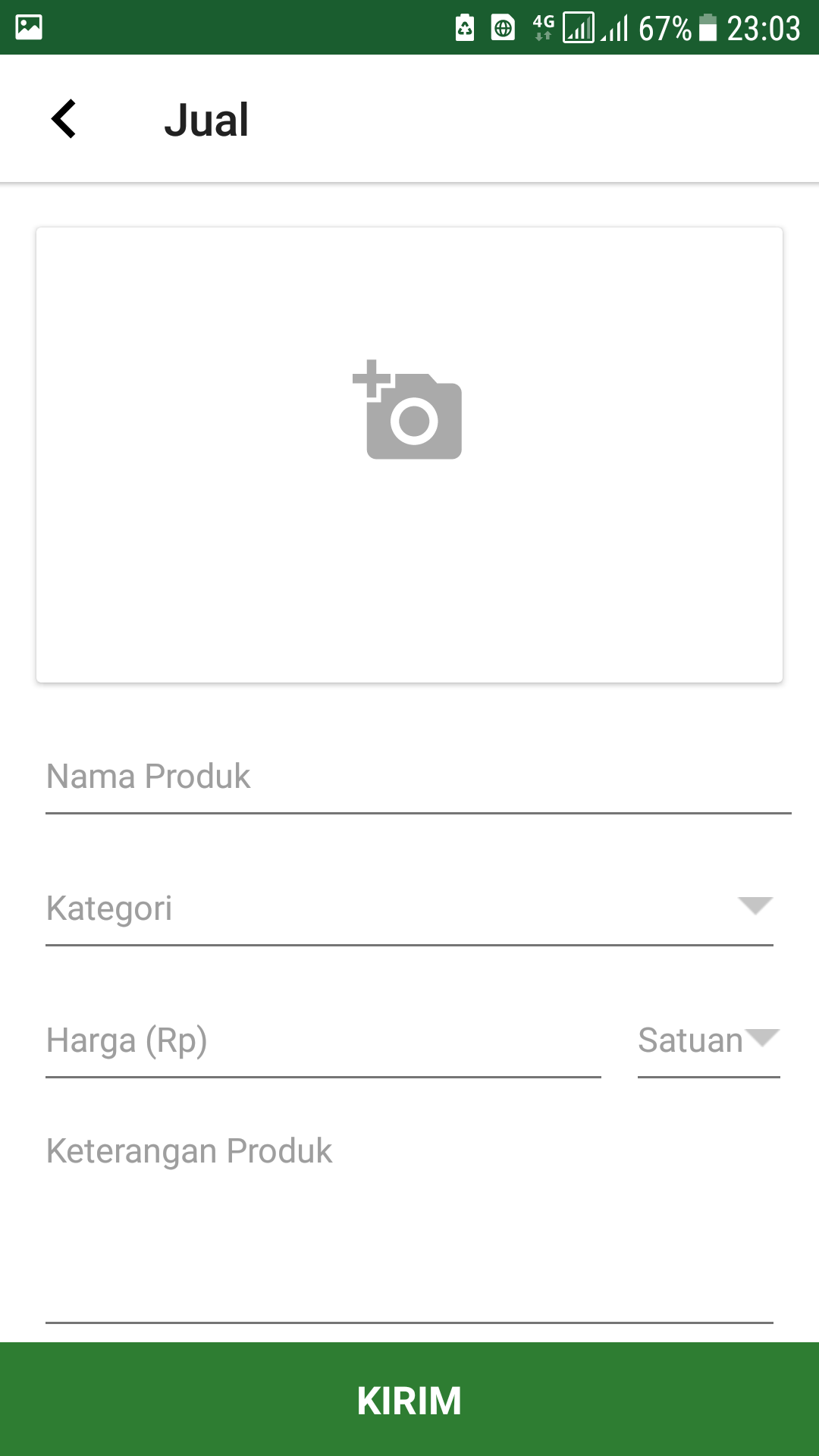 Aplikasi PETANI
Posting dan jual produk
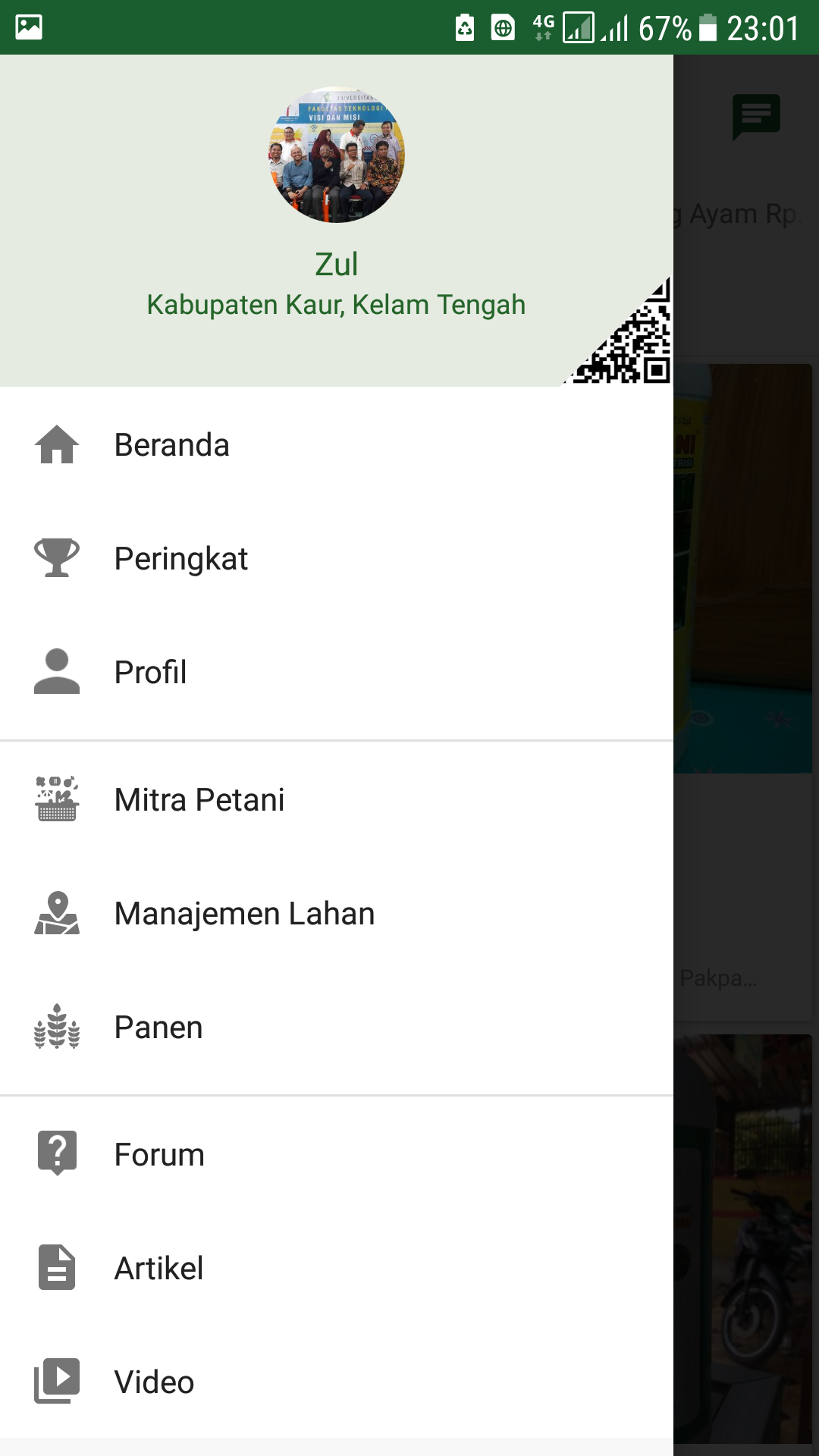 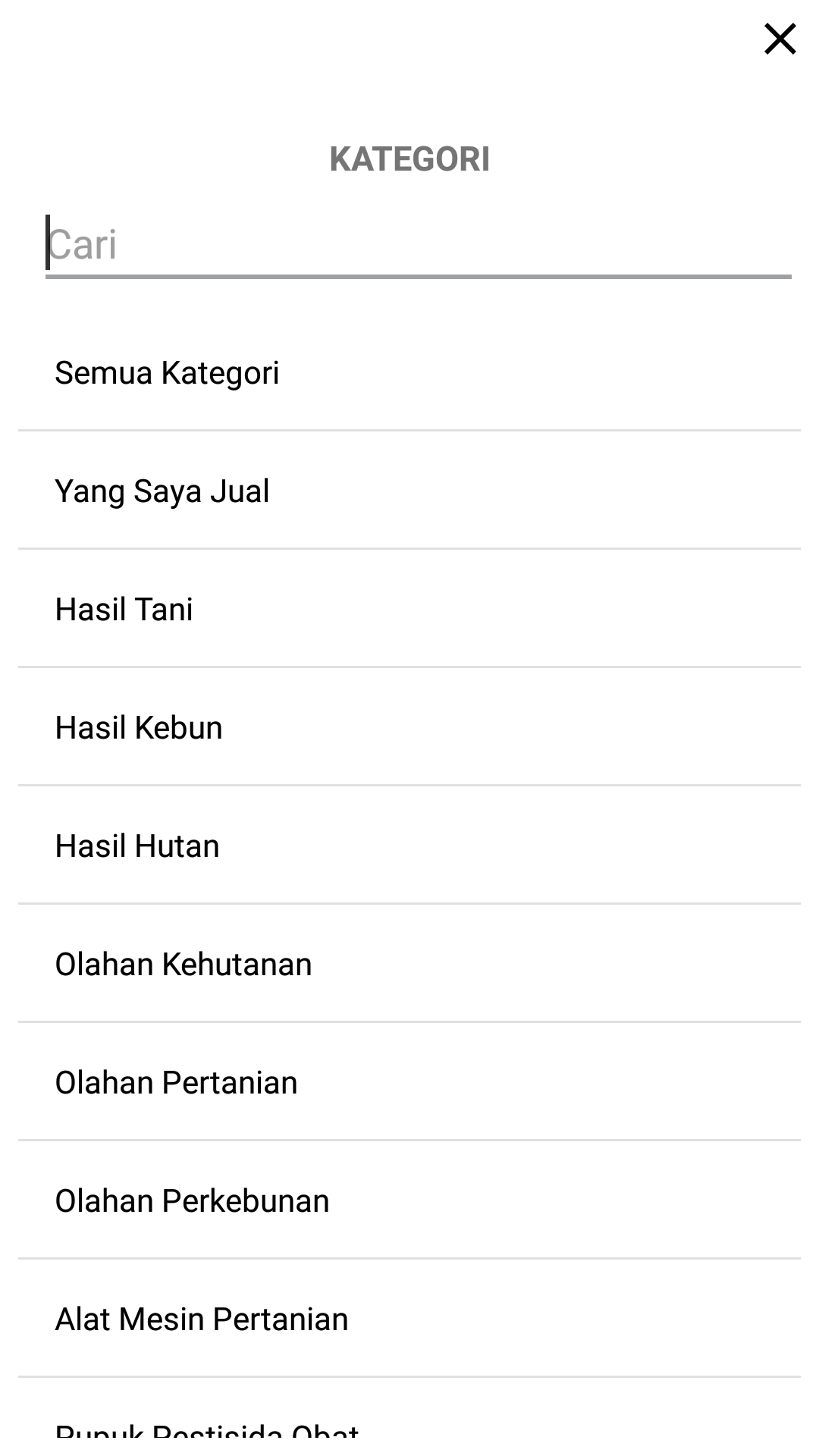 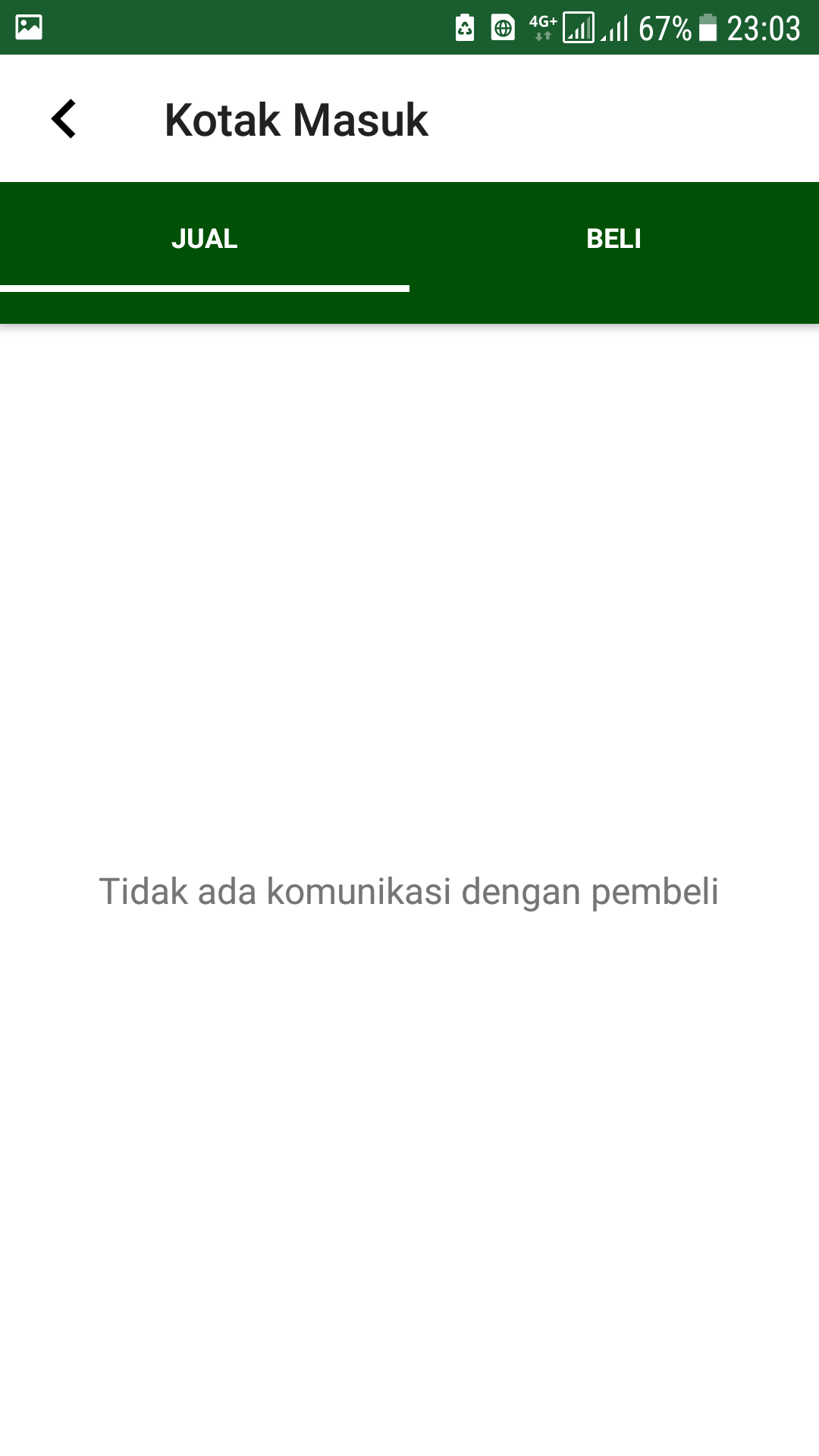 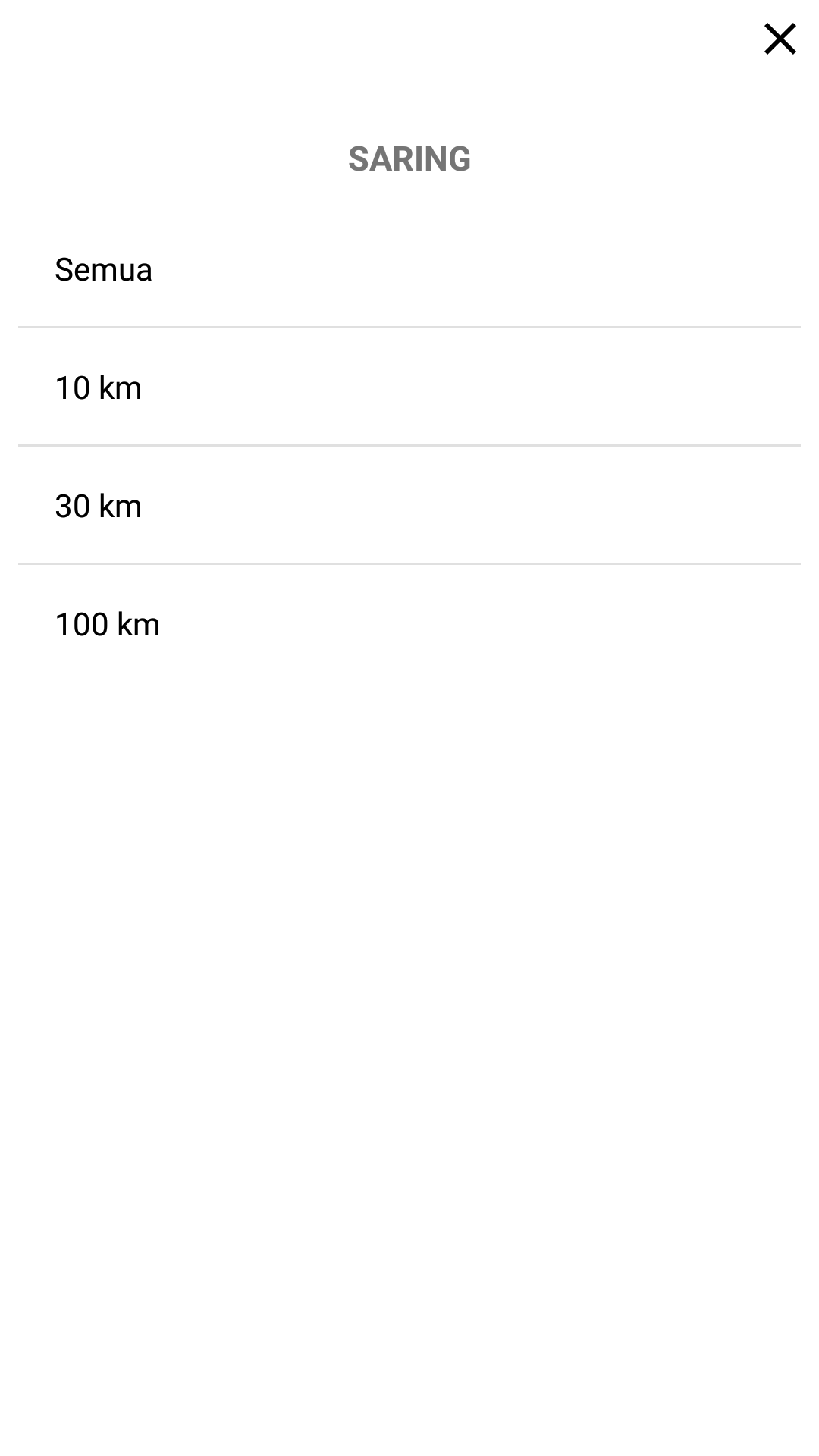 Aplikasi PETANI
Cari dan beli
Merawat engagement dengan pasar
Eksplorasi fitur dan layanan lain
Aplikasi Tani Link
Unduh di Play store dan instal di smartphone
Daftar
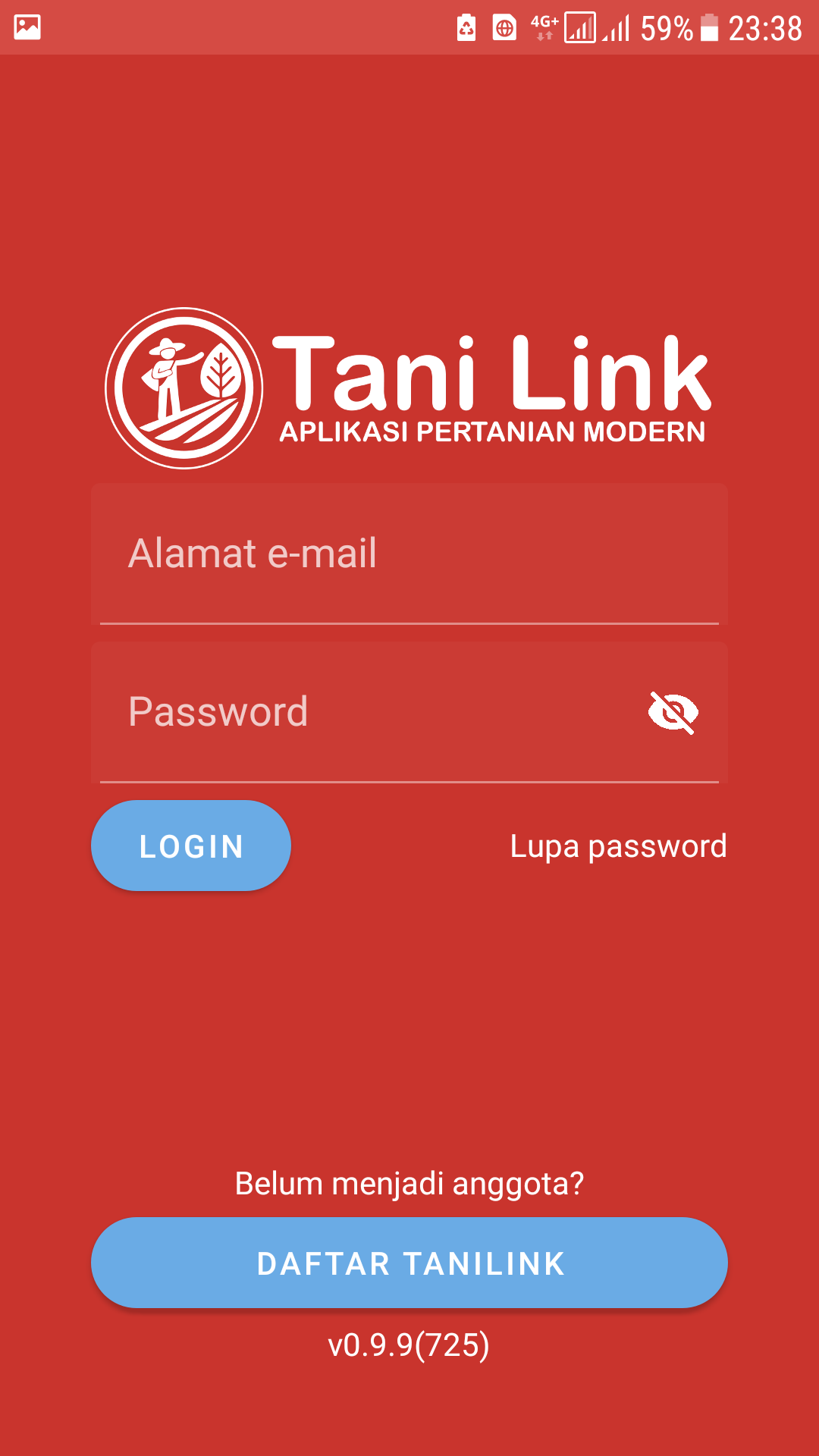 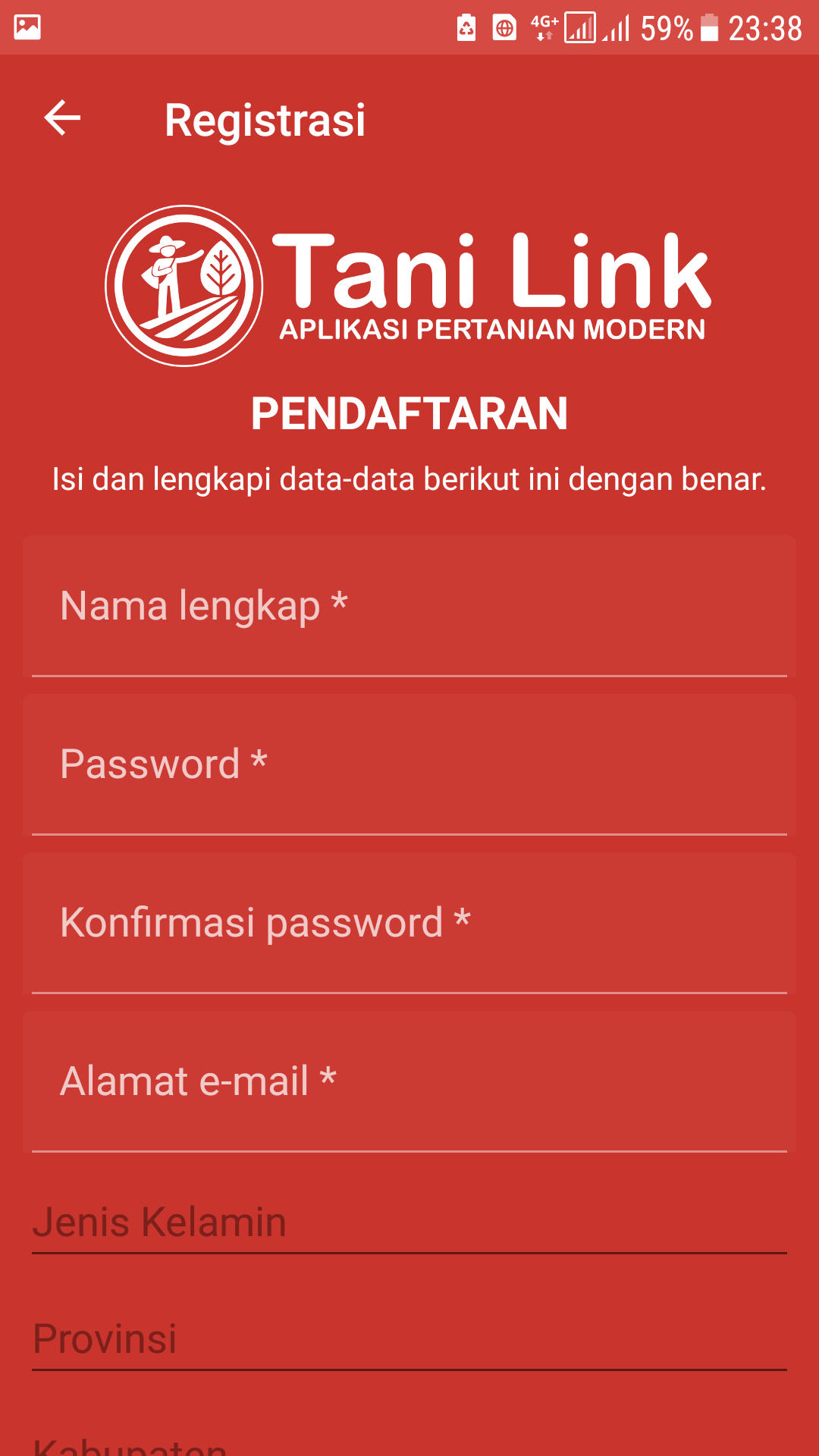 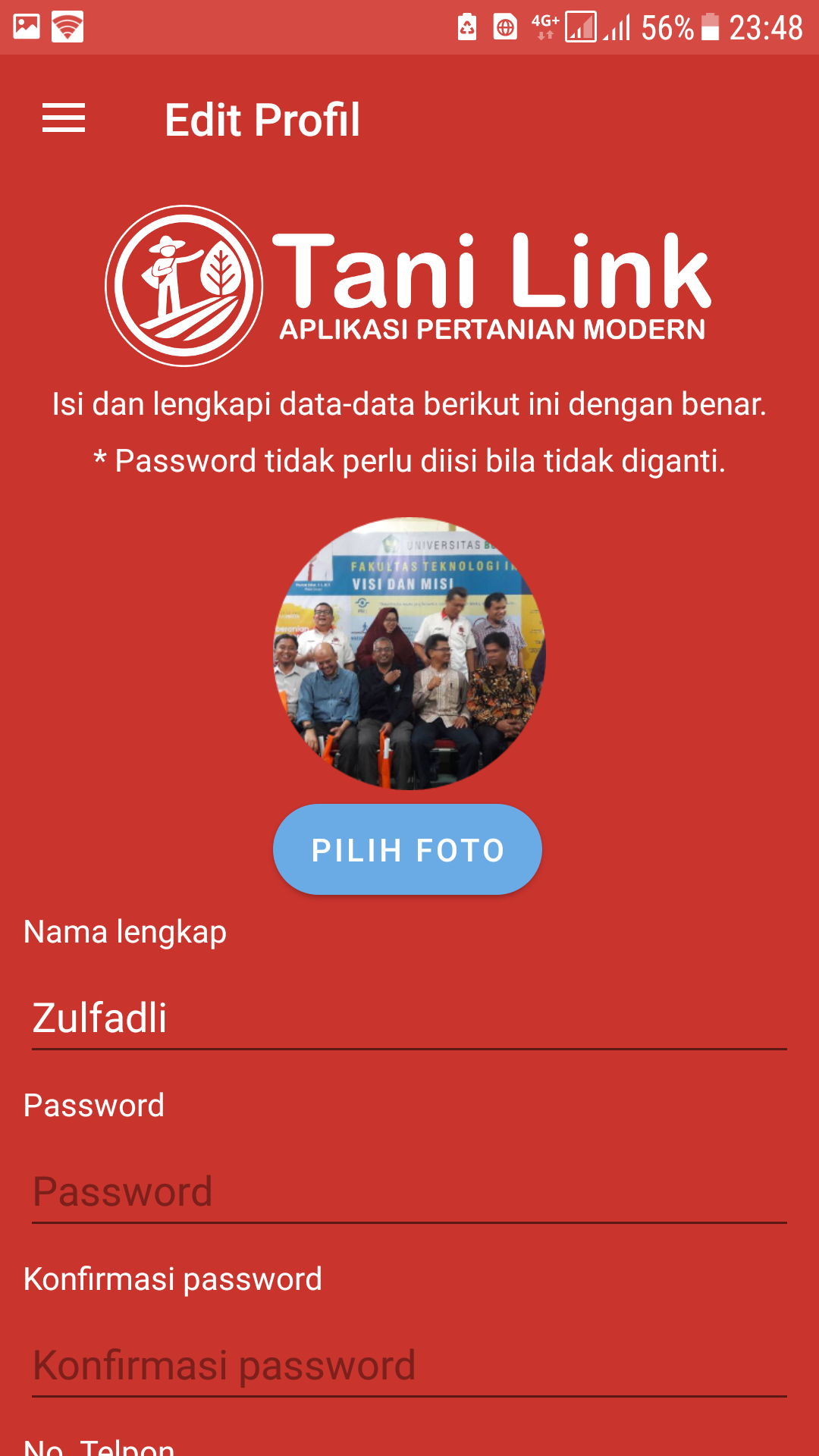 Aplikasi Tani Link
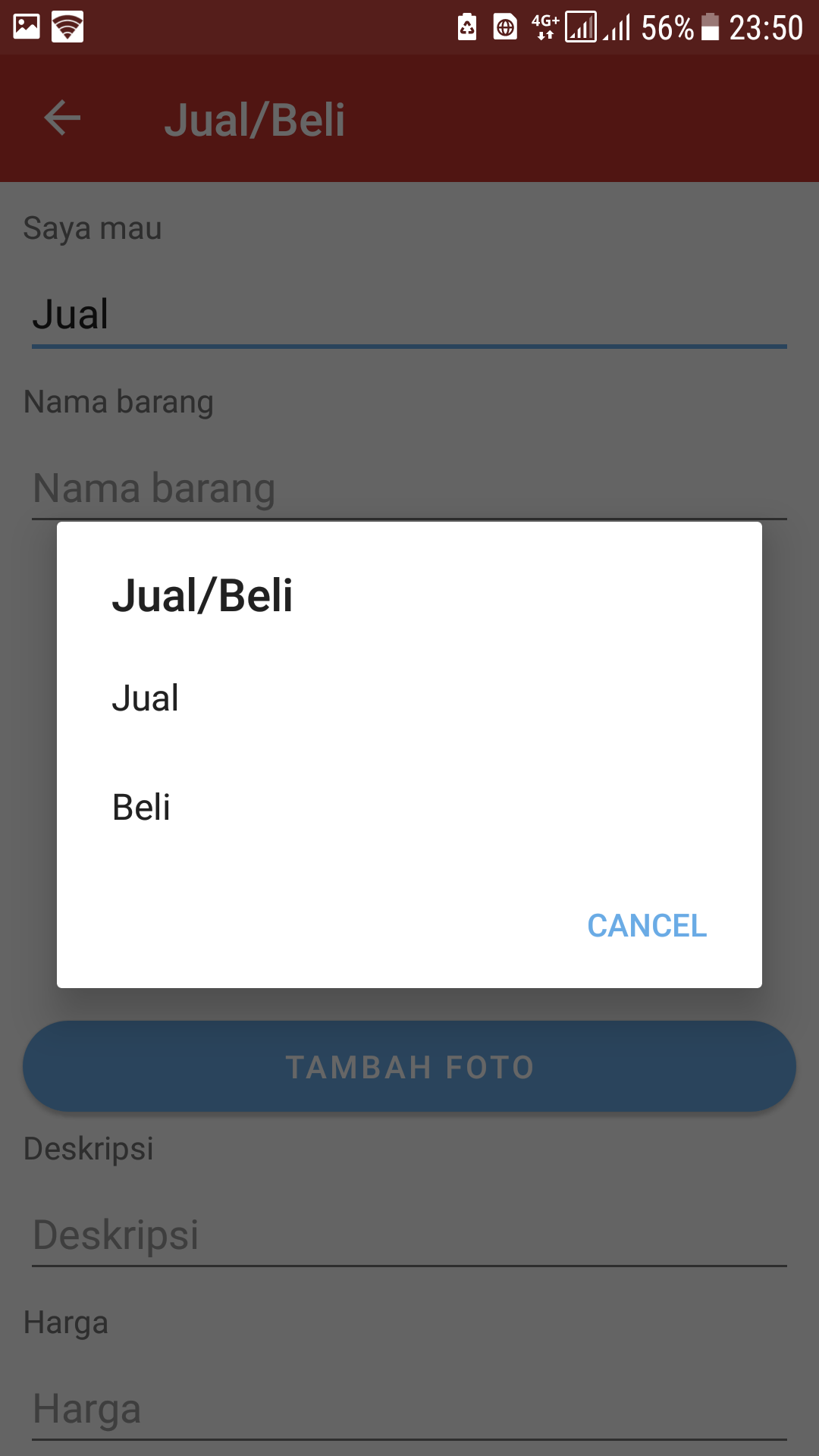 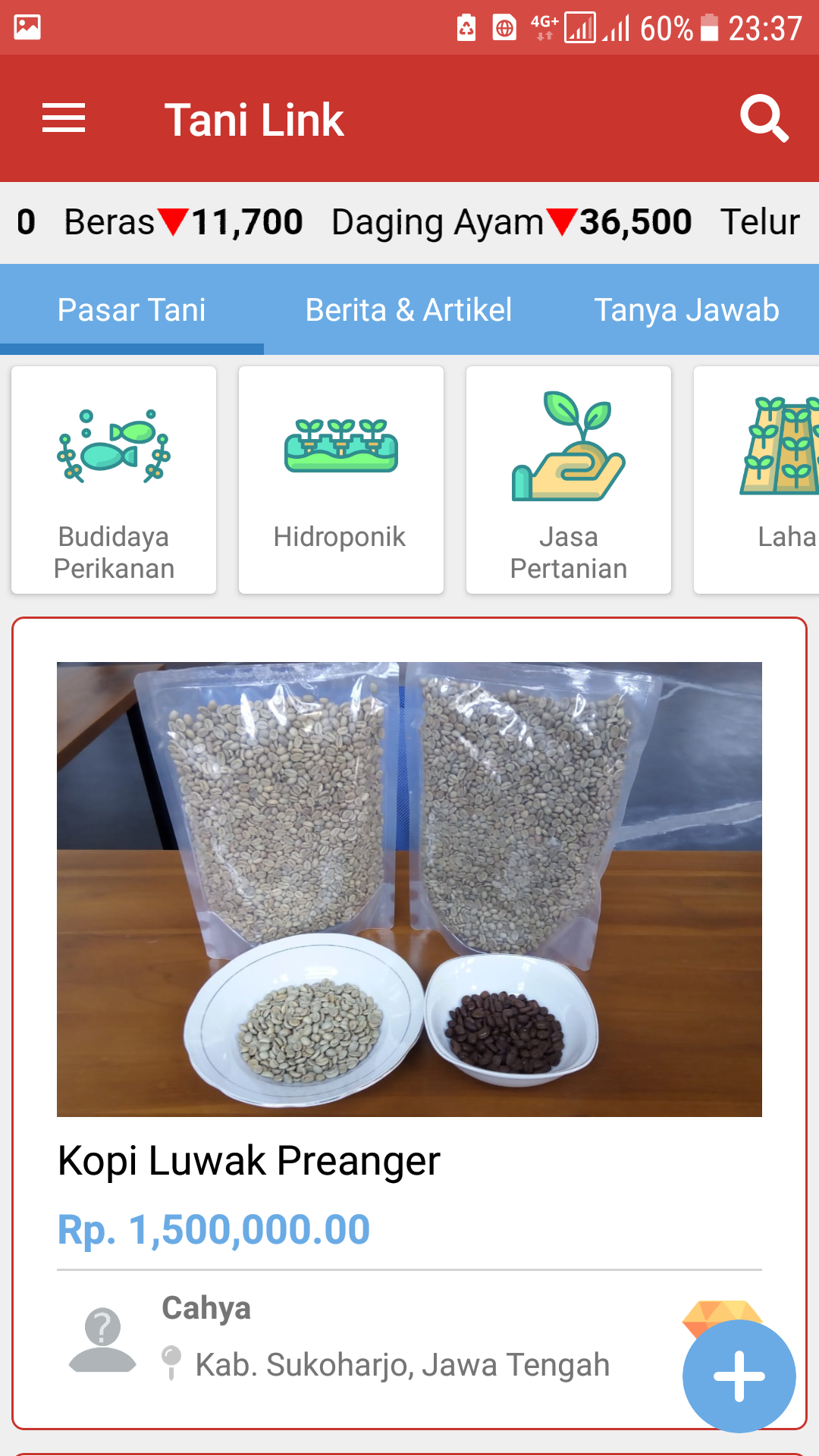 Posting produk (Jual/Beli)
Ekplorasi fitur dan layanan lain
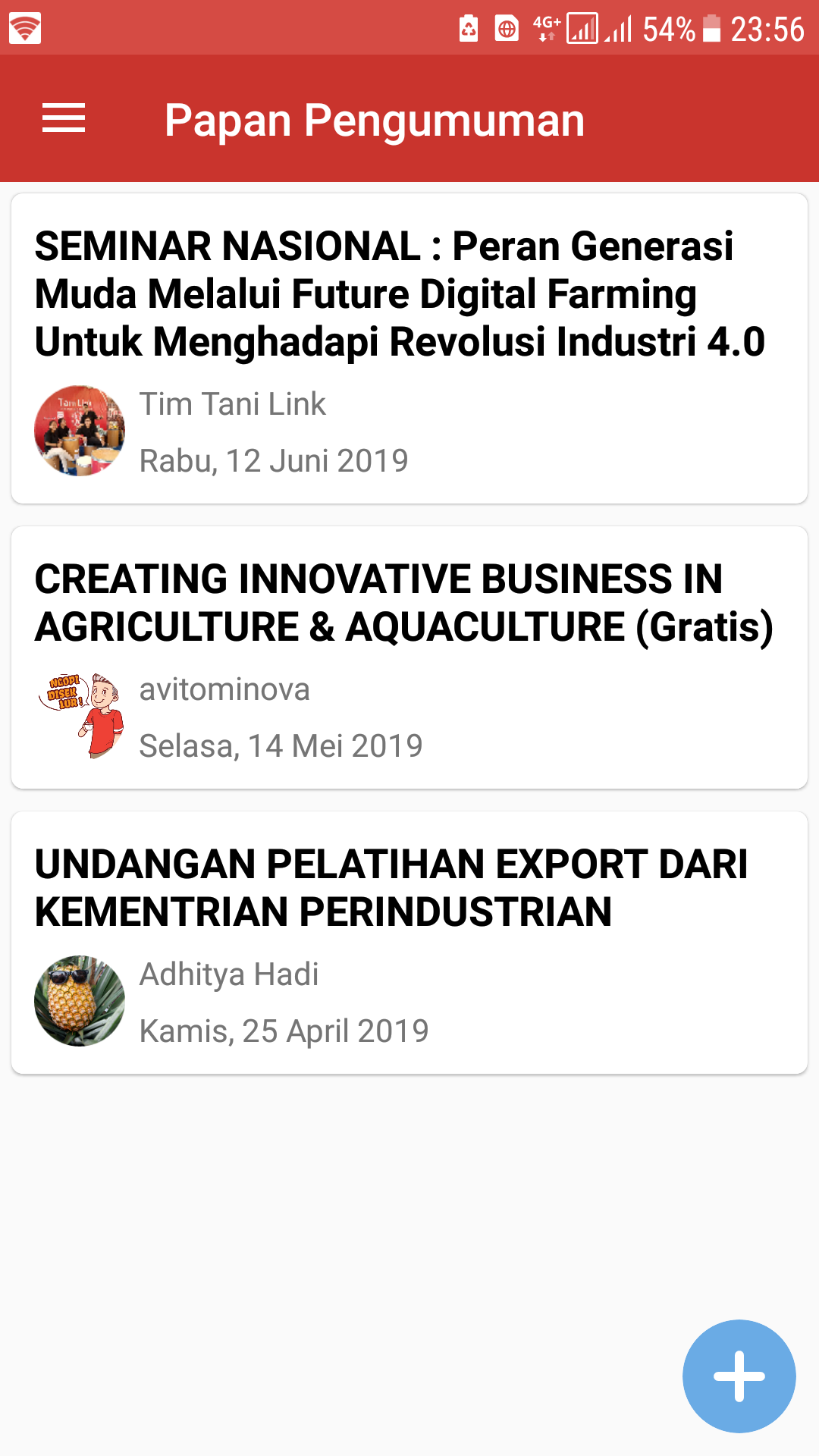 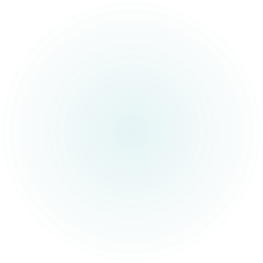 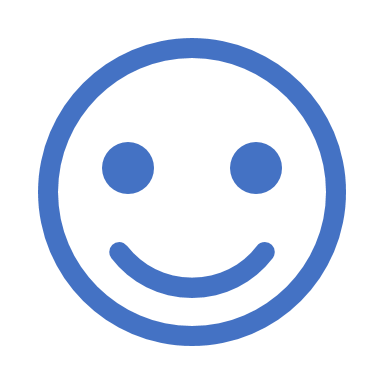 Terima Kasih
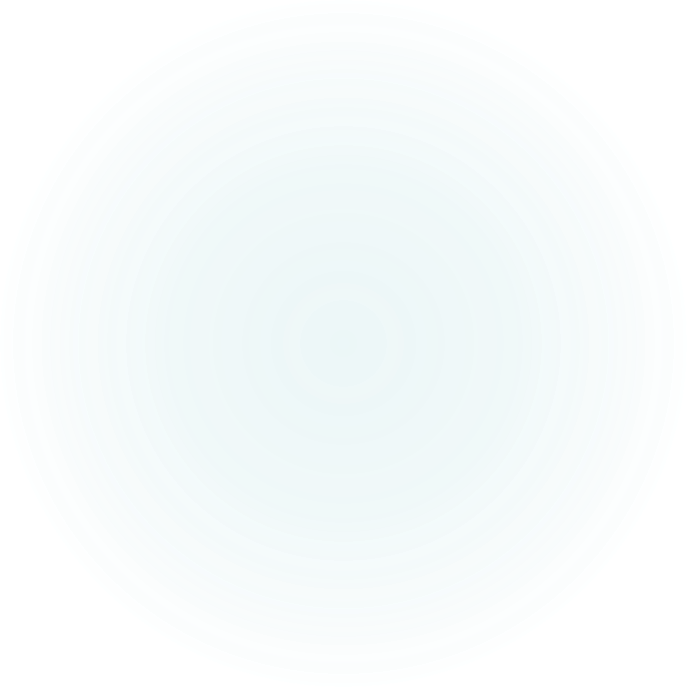 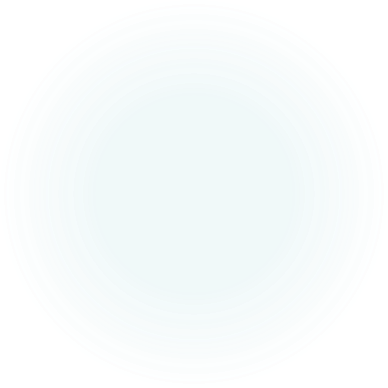 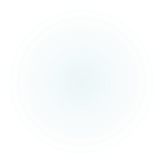